The Aerodynamics of FlightFrom Airplanes and Birds to Insects
Shengman Zhang
About Me
Fourth year physics student at UBC 
UWCSEA Class of 2017 
Insects lover since young 
Zoological physics course at UBC
Treehopper (Oeda Inflatas) project
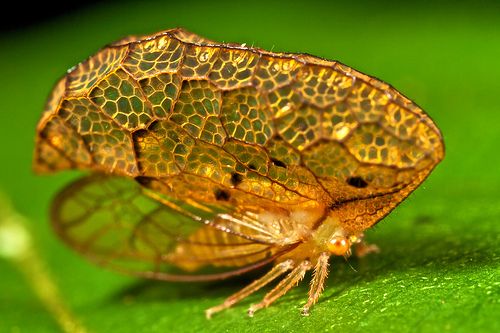 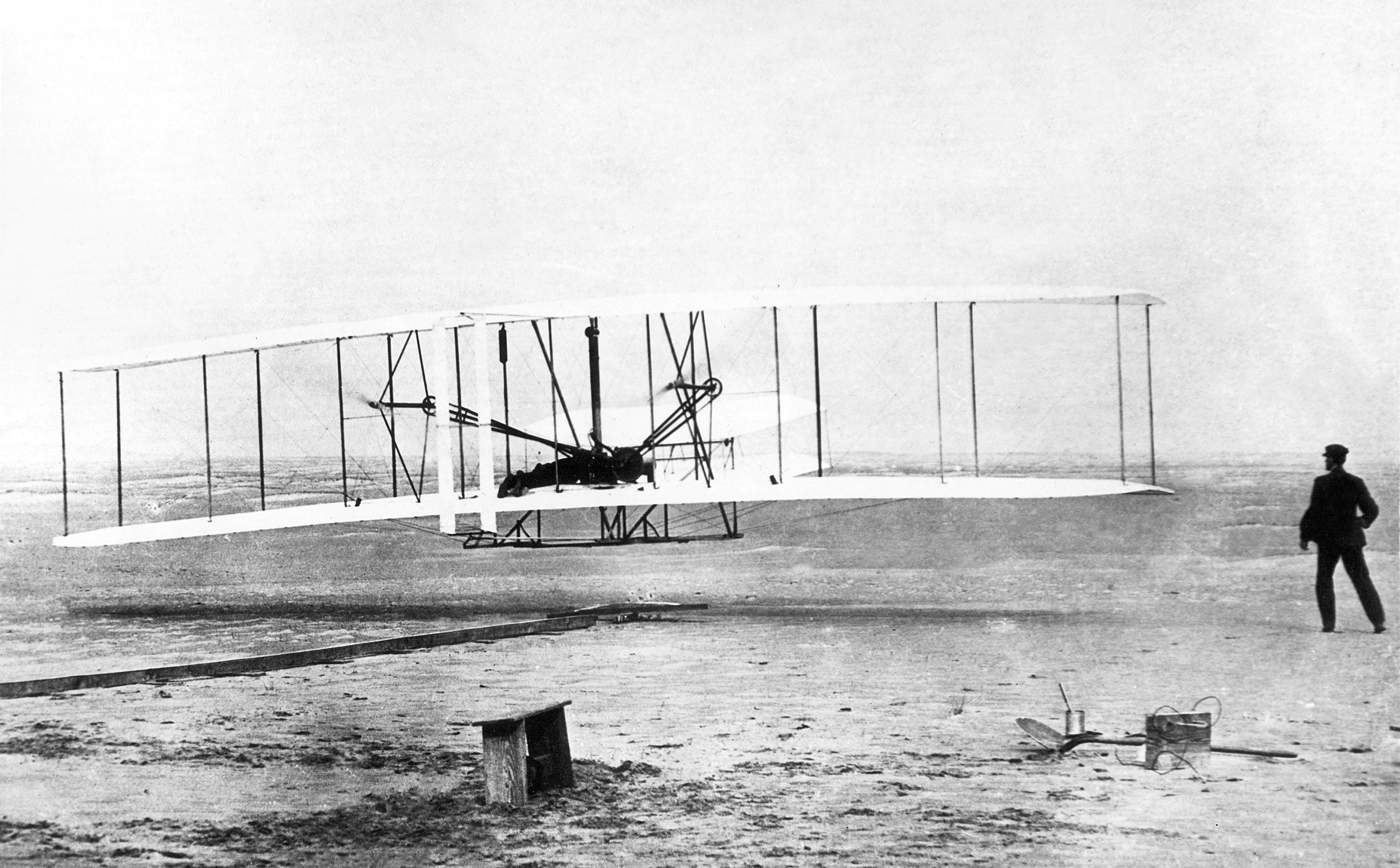 Introduction
Human – Wrights brothers, 1903
Birds ~ 125 million years 
Insects ~300 million years
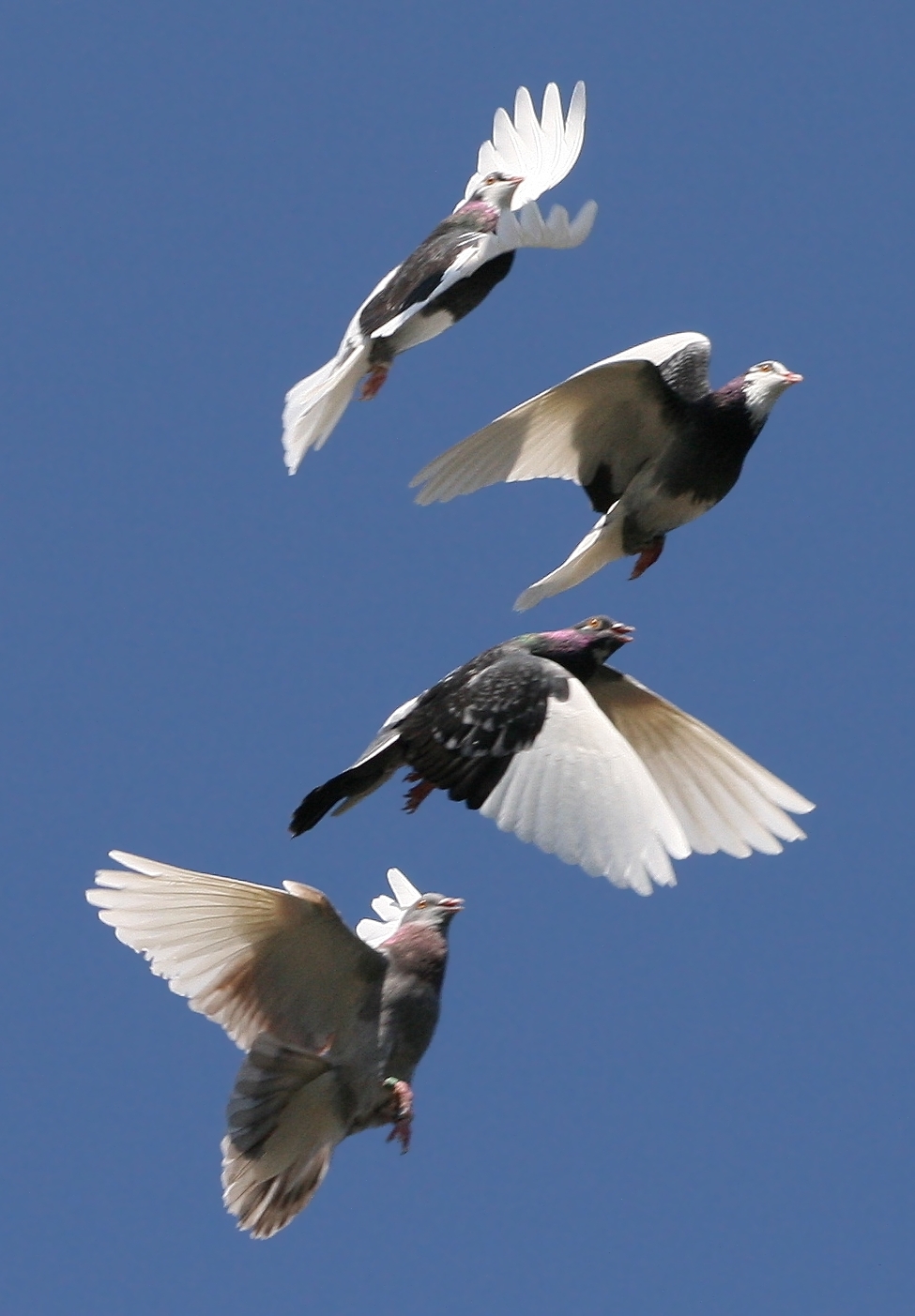 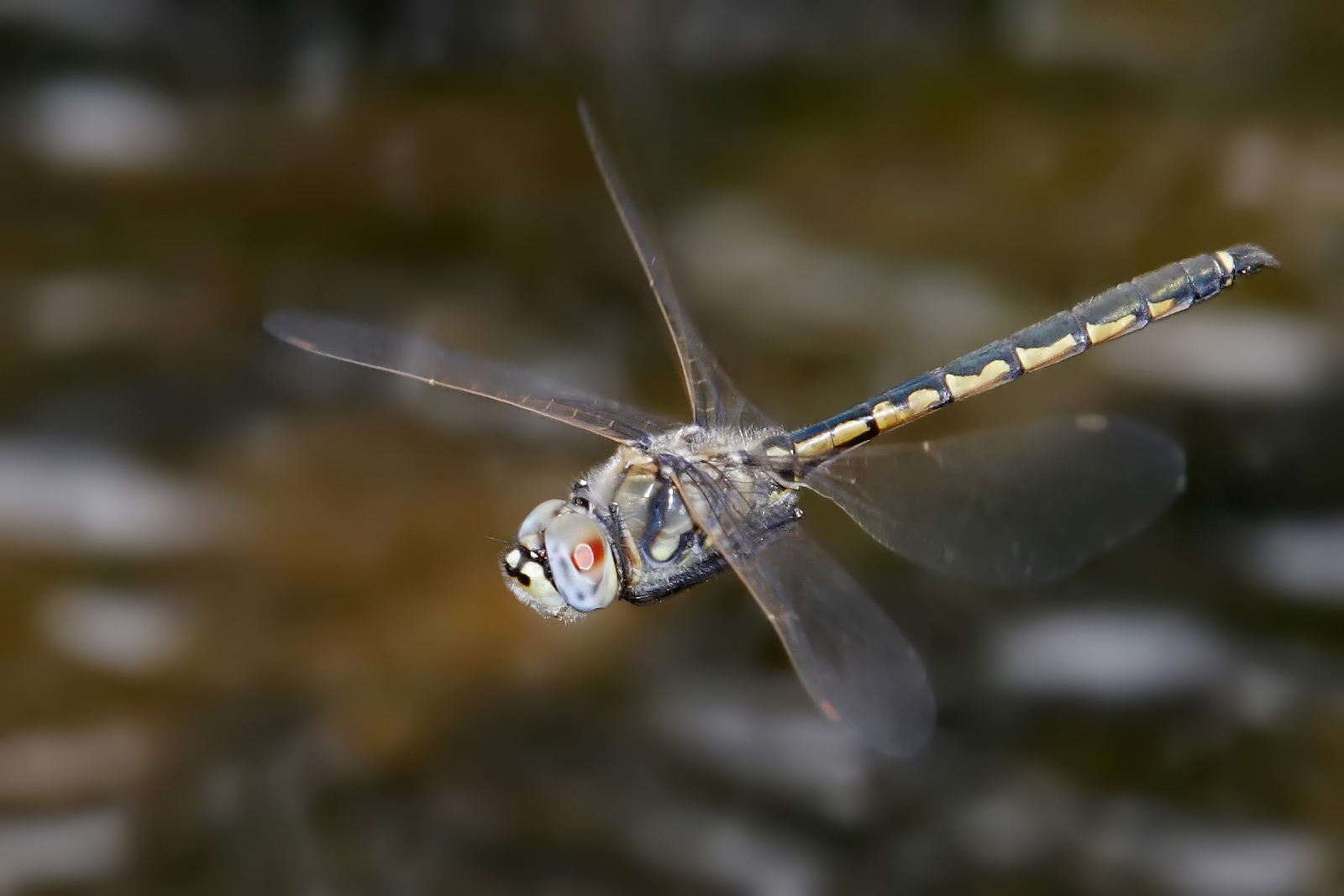 How Do Airplanes fly?
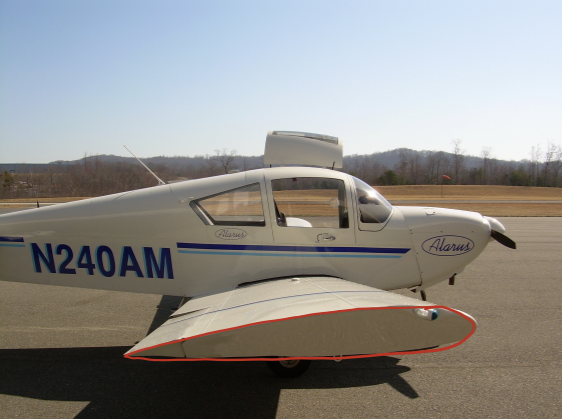 What forces are acting on the wing? 
A - Lift 
B - Force of Gravity 
C - Thrust 
D - Drag 
E – All of the above
How Do Airplanes fly?
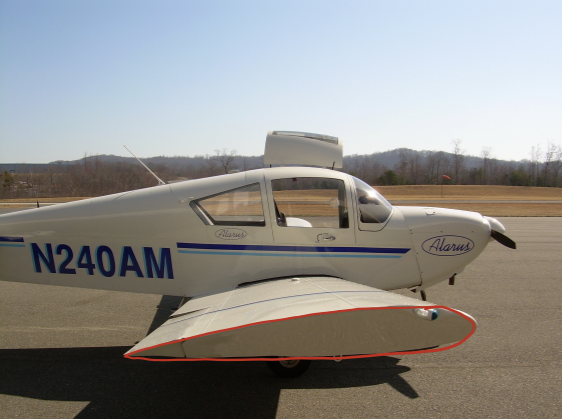 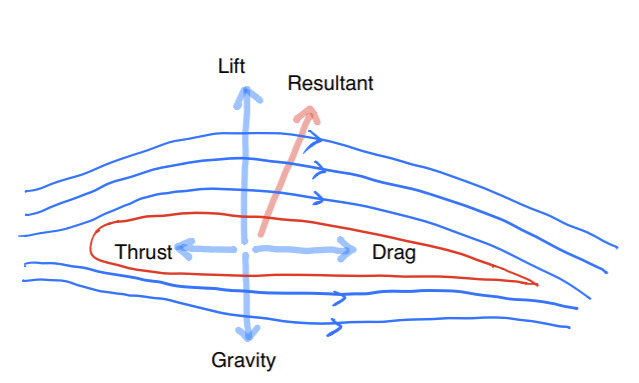 Drag - oriented in the direction of relative fluid flow
Lift - is generally directed upwards (perpendicular to the drag force)
Thrust – opposition the drag force, created by the engine  
Force of Gravity
How Do Airplanes fly?
Bernoulli equation:


Equal time argument is wrong. 
(Babinsky, 2003)
Fluid tend to follow the shape of 
the wing due to Coanda effect.
Newton’s third law of motion
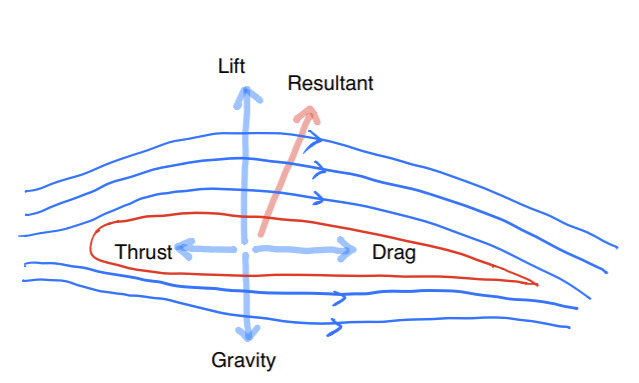 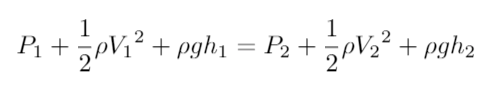 How Do Birds Fly?
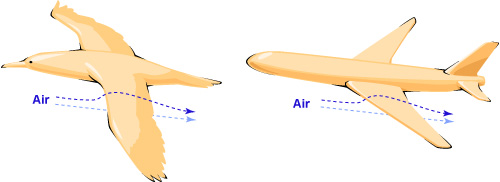 Shape of wings shares similarities between birds and airplanes. 
Birds use their muscles to power their flights, while airplanes use engines.
Birds generate thrust (hence lift) through their flapping wings.
How Do Birds Fly?
Retrieved from https://www.youtube.com/watch?v=3So7OMwNgy8&ab_channel=thependulumswing
How Do Birds Fly?
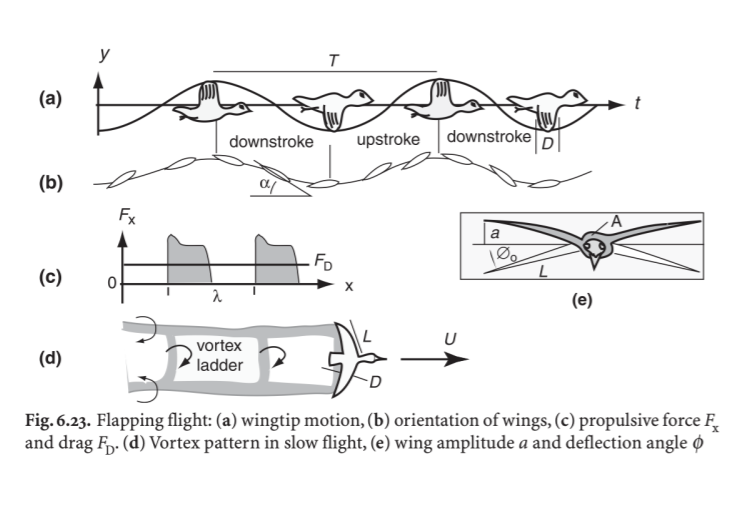 Lift in steady motion:


Function of speed U, wing surface area S, density of air 𝛒, and constant CL
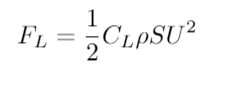 Three Types of Flights
Gliding flight
Upward aerodynamic force is equal to the weight

Flapping flight
Opposed to gliding, powered by the muscle to develop lift, the rotating motion provides a forwarding thrust, increases its speed

Bounding flight
Short bursts of flapping used by small birds
The eBird from Amazon
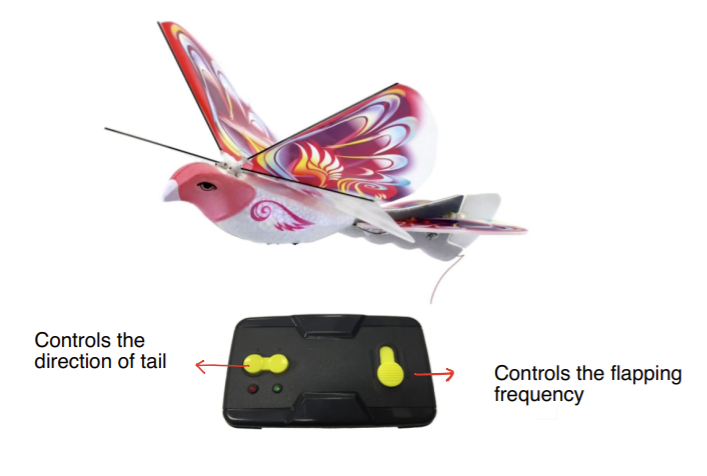 Flapping Flight
Gliding Flight
How Does the EBird Fly?
Hybrid between airplanes, birds, and insects
It does flip its wings, but not the same as real birds
It has an extra pair of wings, which is a feature of insects
Super light weight: only weight 14 g
Flapping frequency: extremely fast (~10 per second lowest)
Highest recorded flapping frequency of a hummingbird: 88 per second 
(a tiny bird weight 3.2g)
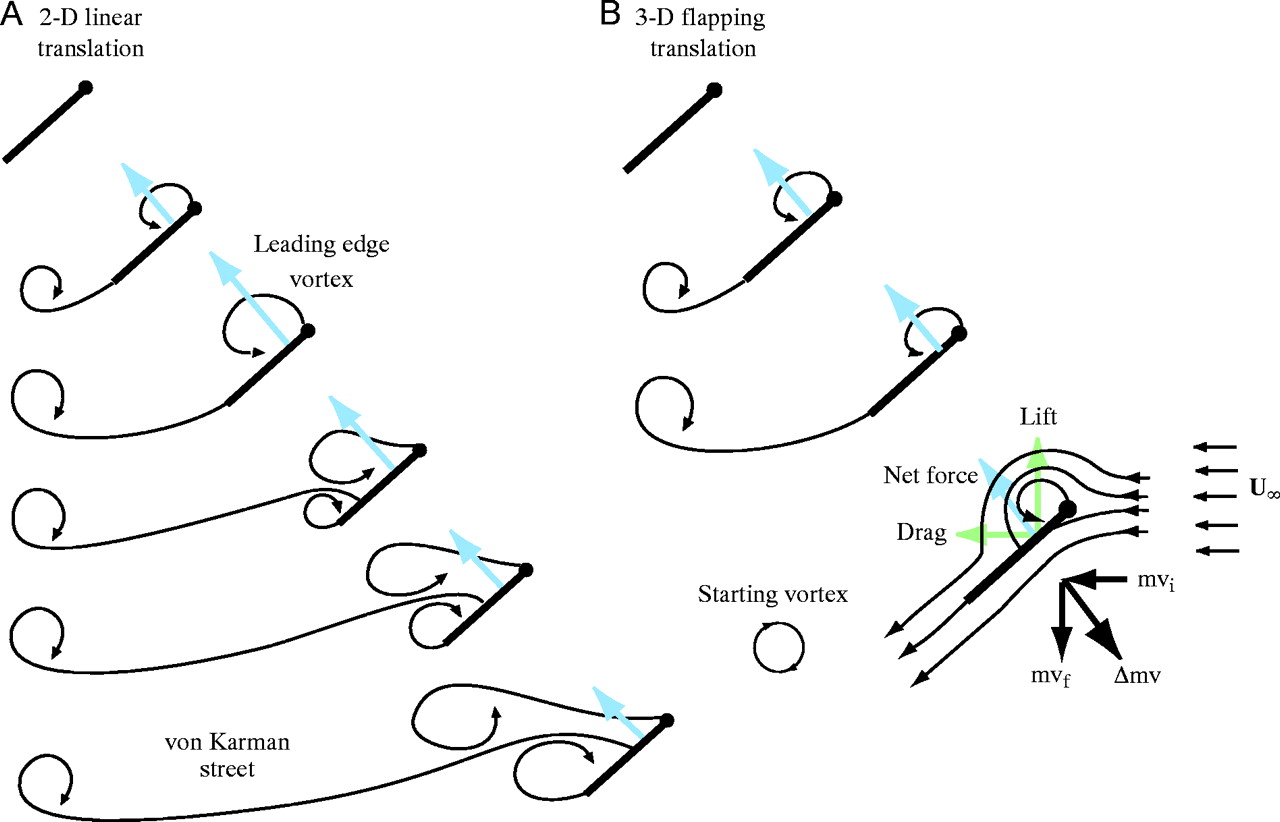 From eBird to Insects:
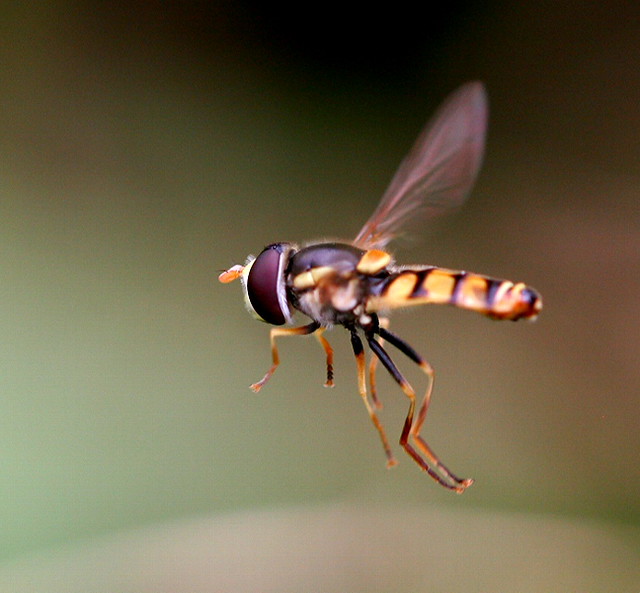 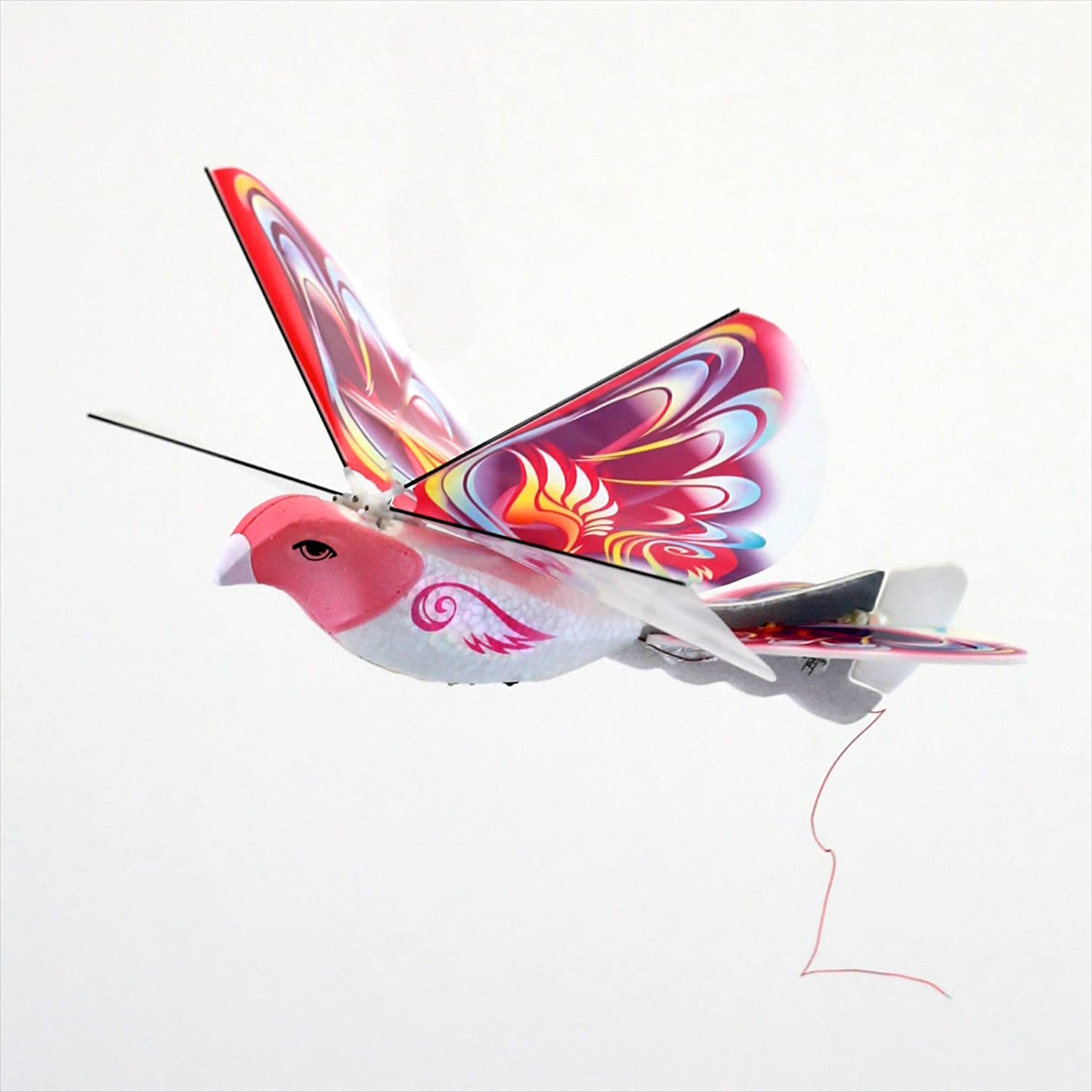 Most insects have two pairs of wings, which sometimes have a different shape and function
Only small birds and insects are able to hover motionless in midair. 
Small birds and insects hover by beating their wings very rapidly at a frequency range from 30Hz to 500 Hz
How Do Insects Fly?
The flying mechanism of insects is a rather complex subject
Only with recent developments in high-speed videography have allowed researches to make rapid progress in understanding insect flight. 
 https://www.youtube.com/watch?v=Cnn9CfsYJqc&ab_channel=AntLab 
The two mostly studied aerodynamic models of insect flight are the leading-edge vortex model and clap-and-fling model.
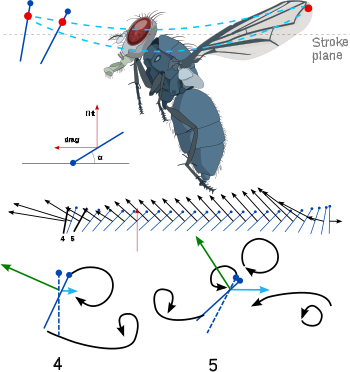 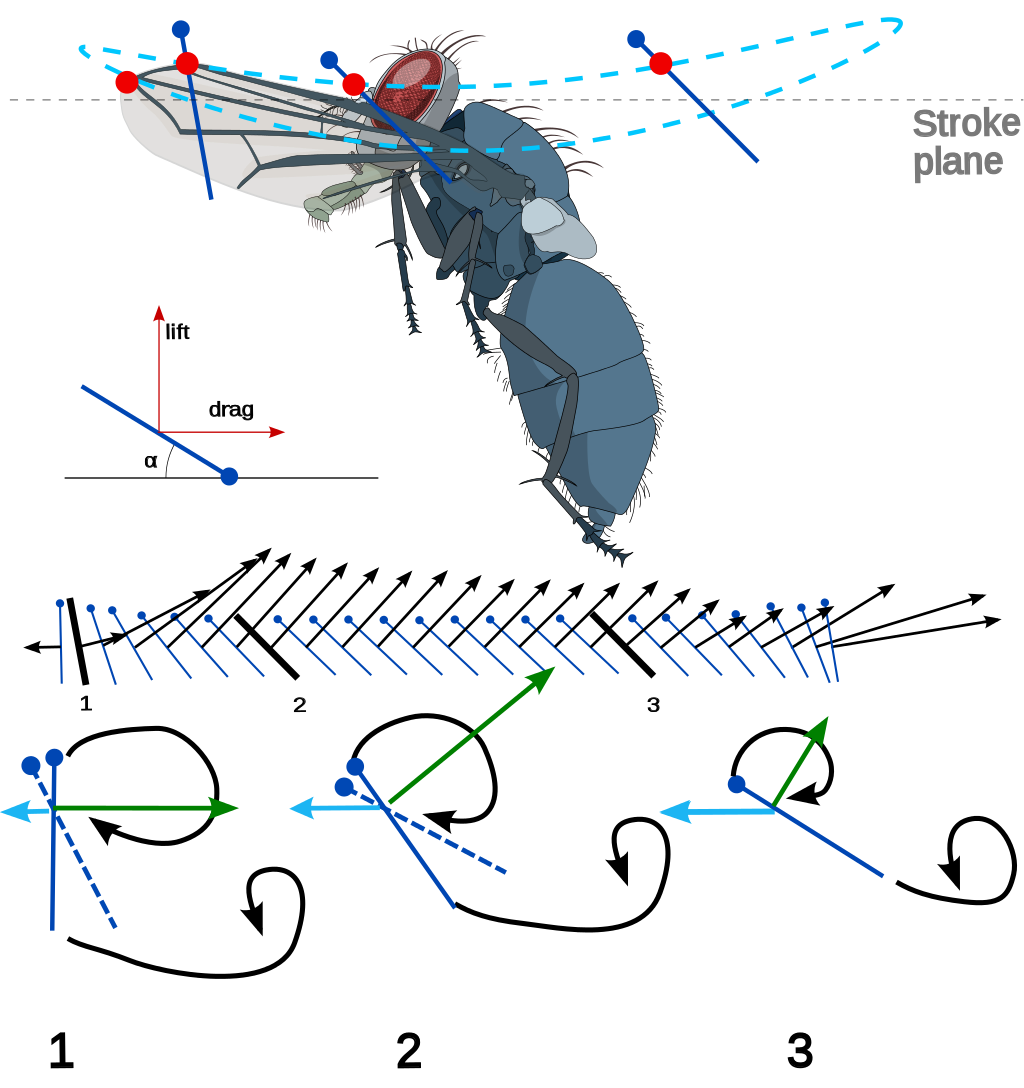 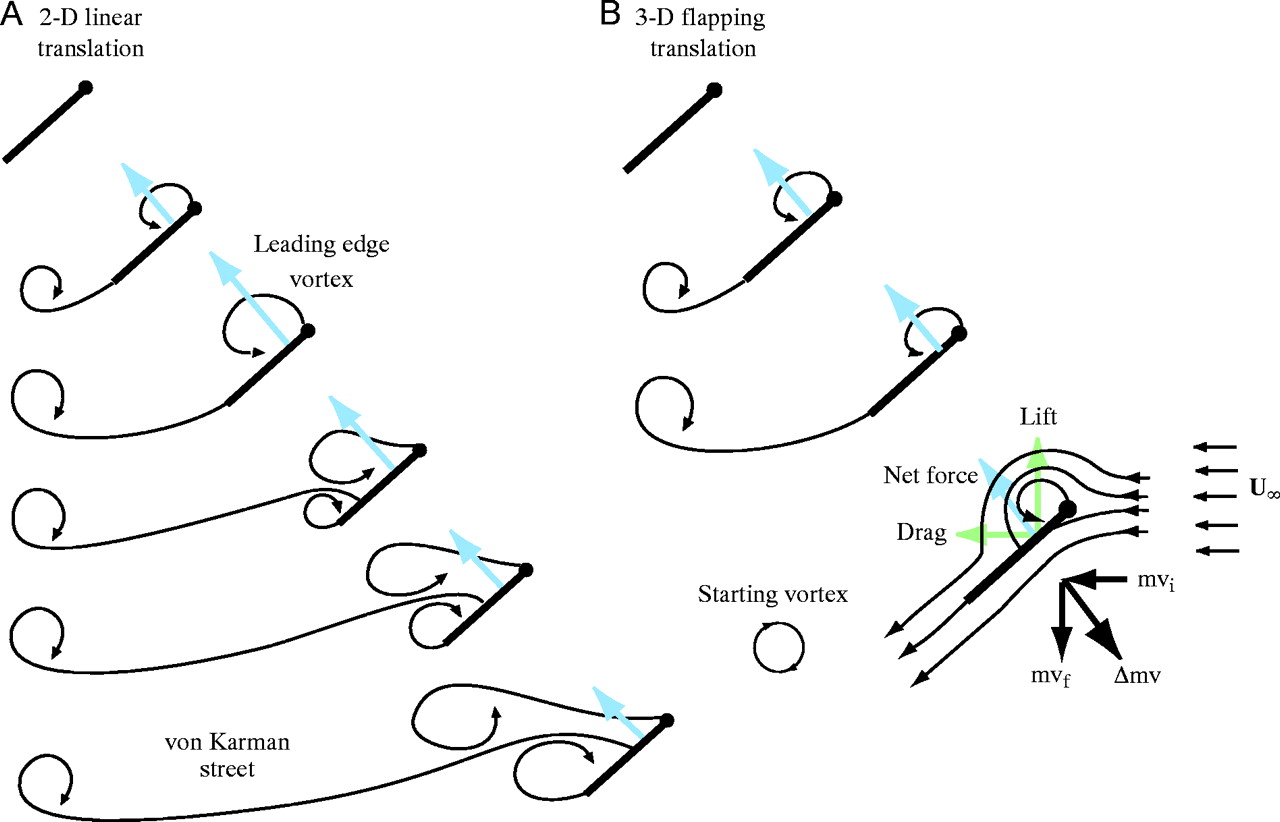 The Leading-Edge Vortex
Diagrams Retrieved from  https://en.wikipedia.org/wiki/Insect_flight#/media/File:Insect_flight_downstroke.svg
The Leading-Edge Vortex
Retrieved from https://www.youtube.com/watch?v=cJJowVxiaRU&ab_channel=UniversityofVirginia
The Clap-and-Fling Model
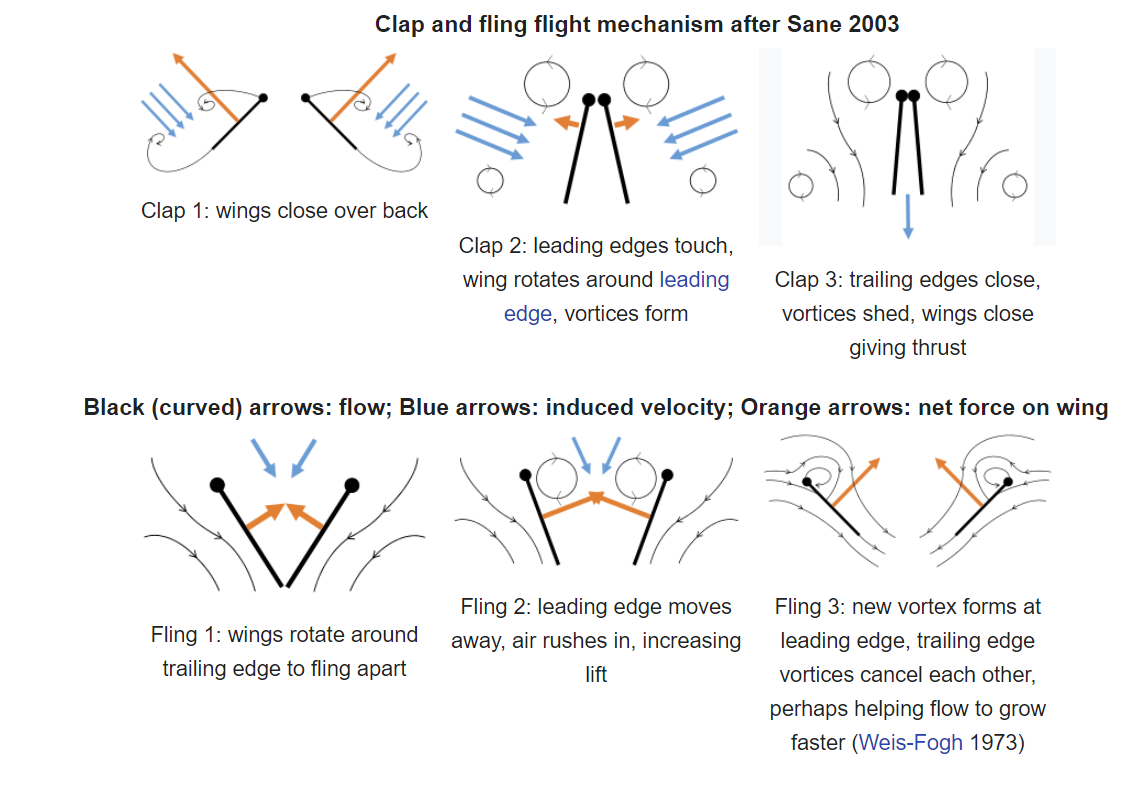 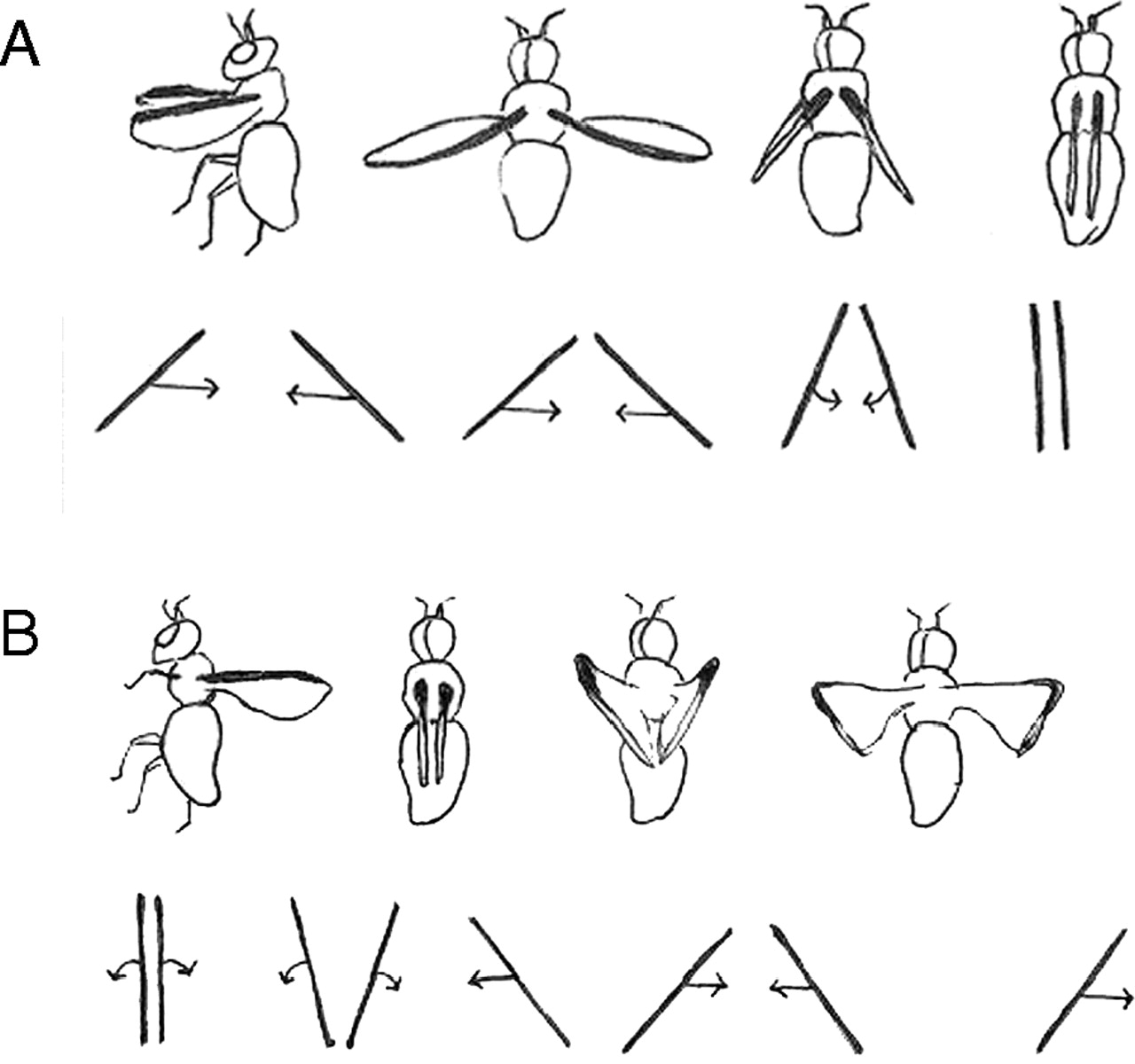 Diagrams Retrieved from  https://en.wikipedia.org/wiki/Insect_flight#/media/File:Insect_flight_downstroke.svg
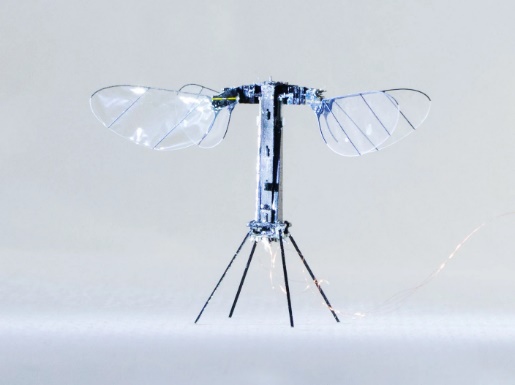 Can We Build an eFly?
https://www.youtube.com/watch?v=loHzoeFP9Io&ab_channel=naturevideo
RoboBee X-Wing built by Harvard Microrobotics Lab
My eFly Prototype
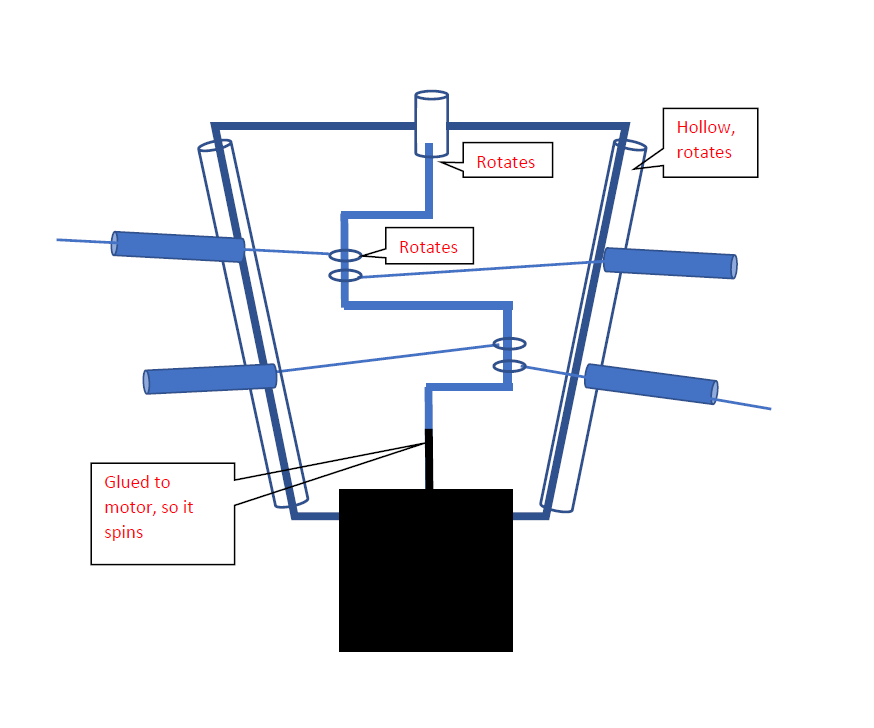 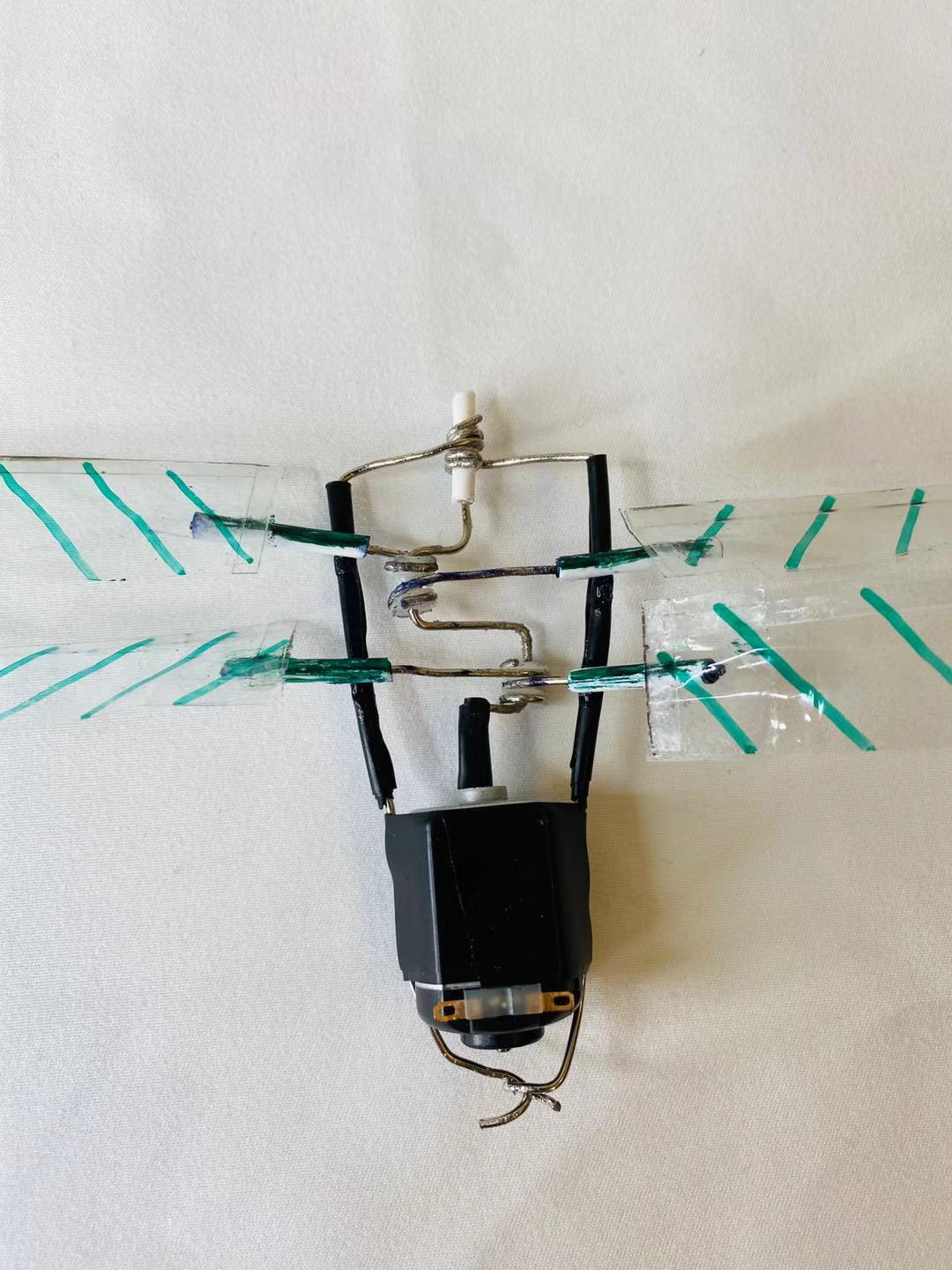 3.5 cm
4.5 cm
2.5 cm
3D Printed Model
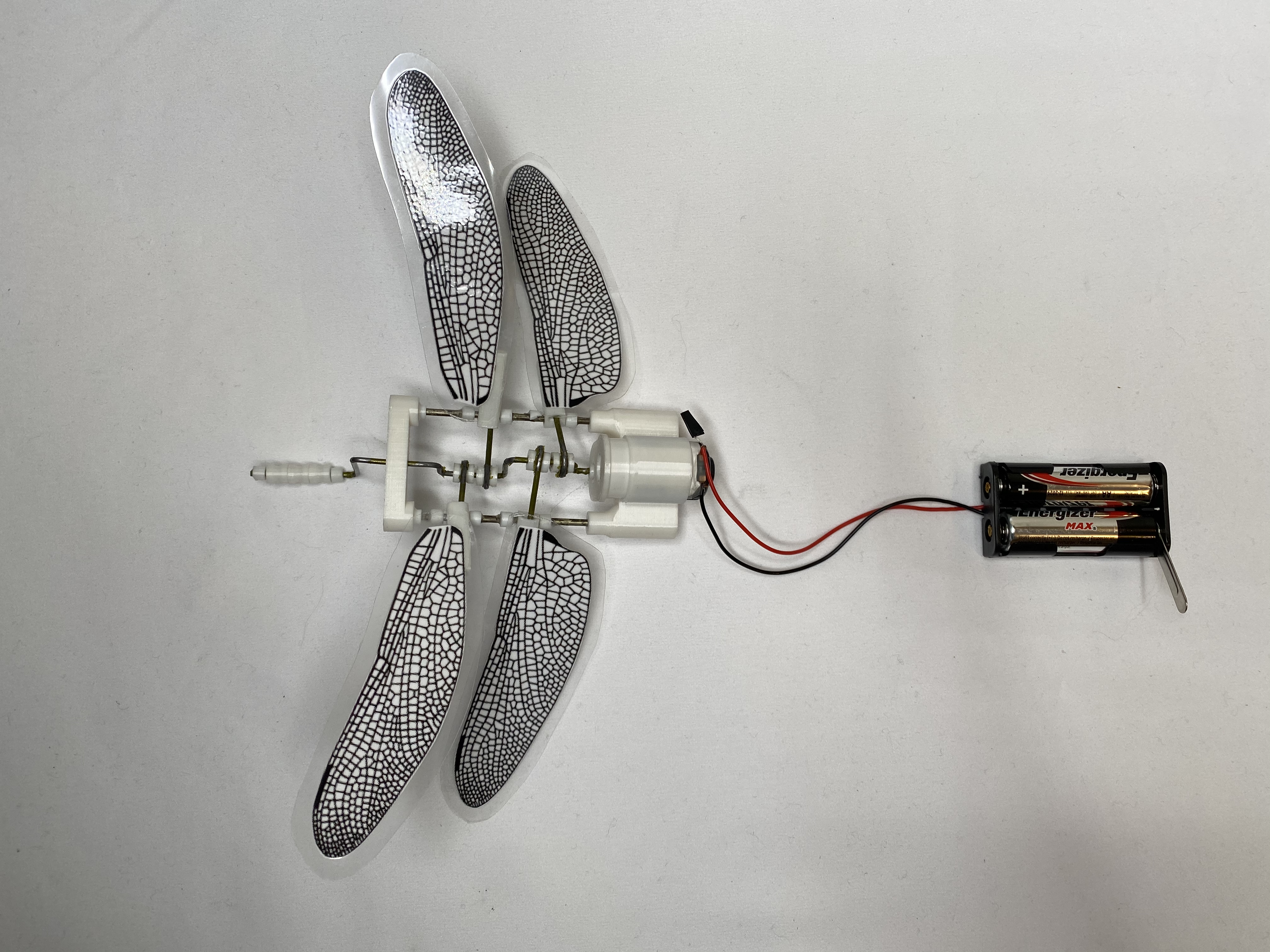 Try Build Your Own eFly
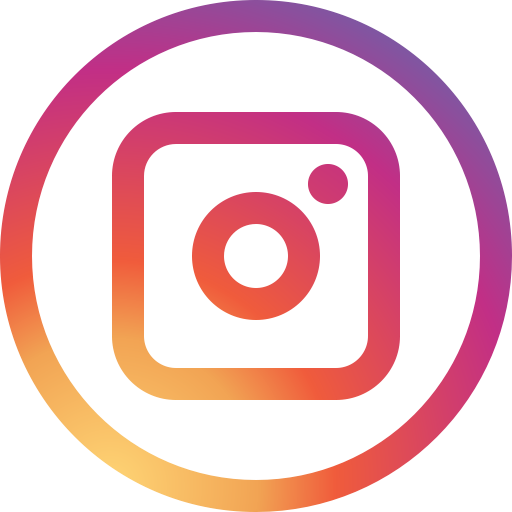 @shengman_z
Reference
Ant Lab (2020, Aug 20). Insect Flight | Capturing Takeoff & Flying at 3,200 FPS 
Ahlborn, B. K. (2004). Zoological physics quantitative models of body design, actions, and physical limitations of animals. Berlin: Springer.
Simon, M. (n.d.). What Could Possibly Be Cooler Than RoboBee? RoboBee X-Wing. Retrieved September 25, 2020, from https://www.wired.com/story/robobee-x-wing/
Sane, S. P. (2003). The aerodynamics of insect flight. Journal of Experimental Biology, 206(23), 4191-4208. doi:10.1242/jeb.00663
Questions